Probst V, Chatel S, Gourraud JB, Le Marec H
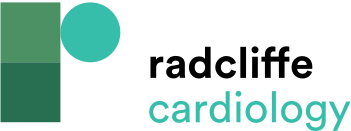 Figure 1: Different Aspects of Brugada Syndrome – Only the Type 1 Aspect is Linked to an Arrhythmic Risk
Citation: Arrhythmia & Electrophysiology Review 2012;1(1):17–21
https://doi.org/10.15420/aer.2012.1.17
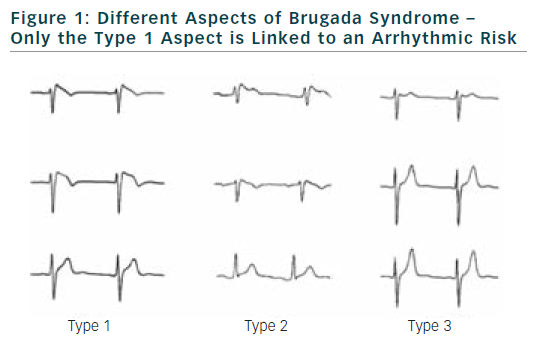